История Российской атомной энергетики
Условно делится на семь этапов
1.исследования довоенного периода (1921-1941)
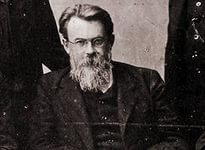 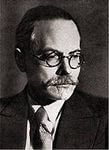 В.Г.Хлопин -руководитель радиевой лаборатории
В.И.Вернадский- руководитель радиоактивных исследований
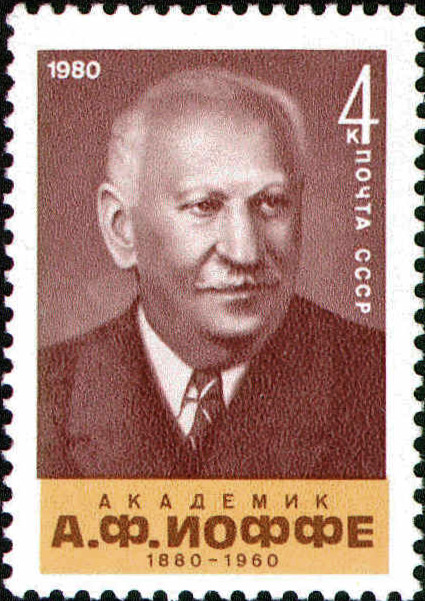 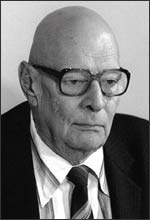 А. Ф. Иоффе отстаивал необходимость
 исследований ядерных реакций.
Один из основателей советской 
ядерной энергетики.
А.П. Александров
В 1939—1941 годах Я. Б. Зельдович и Ю. Б. Харитон впервые осуществили расчёт цепной реакции деления урана
Я. Б. Зельдович
Ю. Б. Харитон
2.начало создания ядерной инфраструктуры (1942-1945)
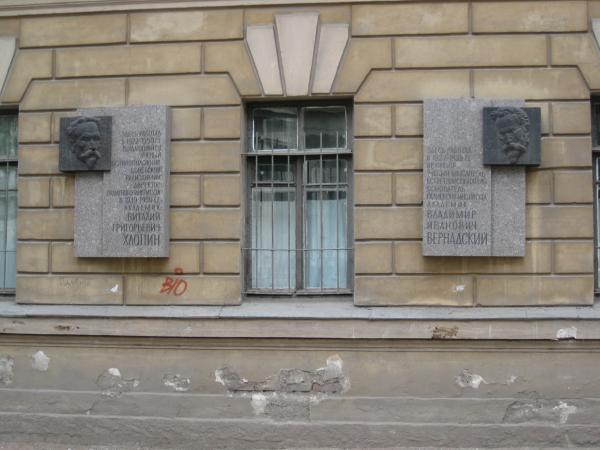 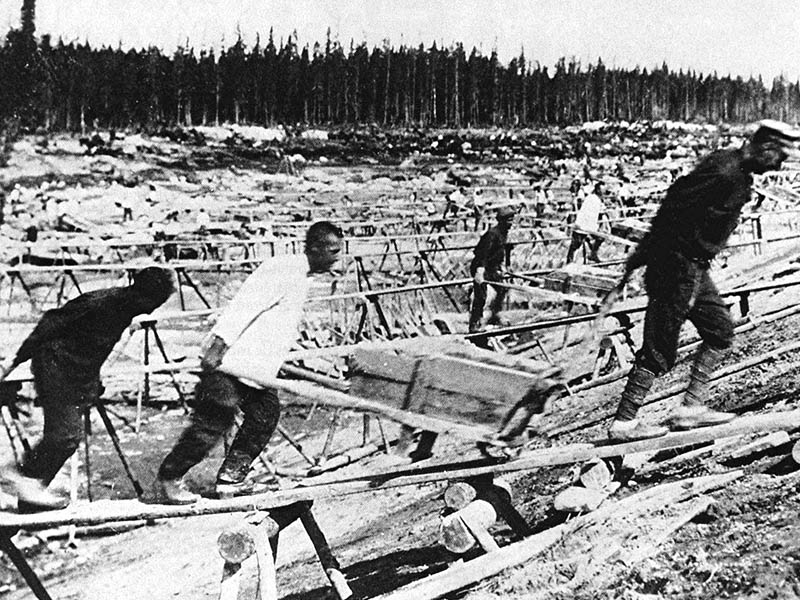 Радиевая лаборатория  (позднее радиевый институт)
Плутониевый комбинат «Маяк»
3.Разработка и испытание первой атомной бомбы (1945-1949)


4.Интенсивное развитие работ по военному и мирному использованию ядерной энергии (1945-1949)
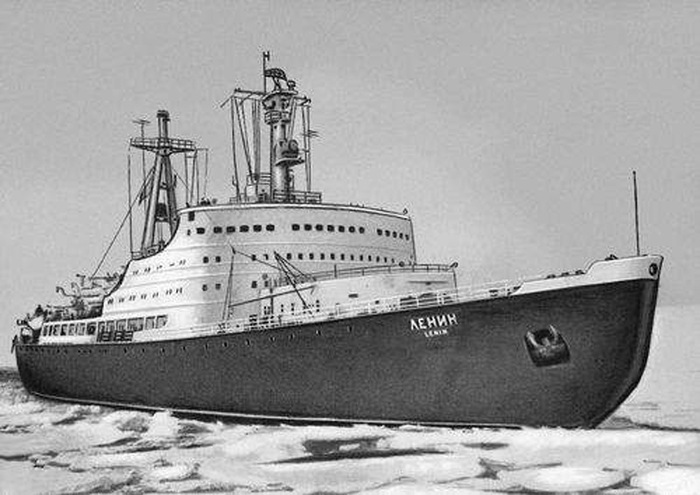 5.период расцвета ядерной науки и техники (1954-1985)
В городе Обнинске была введена в действие первая атомная электростанция мощностью 5000 Ватт.
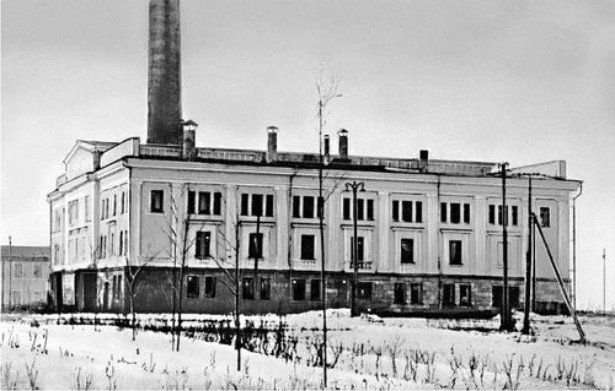 6.упадок атомной энергетики, заморозка всех атомных проектов (1986-1998)
последствия
Взрыв в четвертом энергоблоке Чернобыльской АЭС
ЗАРАЖЕНА ТЕРРИТОРИЯ НА 130 ТЫС. КВ. МЕТРОВ.

НАНЕСЕН МАТЕРИАЛЬНЫЙ УЩЕРБ 4,8 МЛН. ЧЕЛОВЕК

ДЕСЯТКИ ТЫСЯЧ ПОГИБЛИ ОТ  ЛУЧЕВОЙ БОЛЕЗНИ.
7.возрождение атомной энергетики (1998-по настоящее время).
Атомная подводная лодка
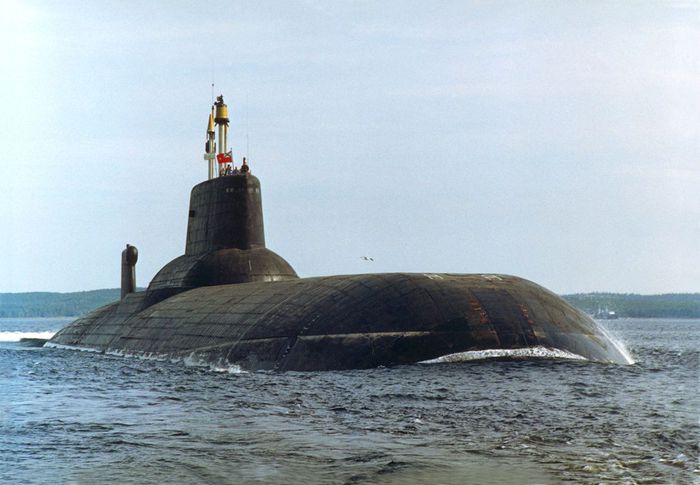